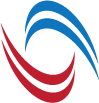 National Qualification Framework Reforms in Georgia
Ketevan Panchulidze
Coordinator of Qualifications Development Division
National Center for Education Quality Enhancement  (NCEQE)




 
Self-certification workshop TPG A on Qualifications Frameworks, 
Strasbourg, 6 September, 2019
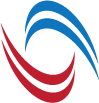 Content
Core Activities of NCEQE ……………………………………………………………………………………………………………..
Education System …………………………………………………………………………………………………………………………
Development of NQF in Georgia ………………………………………………………………………………………………….
NQF Objectives and Structure ……………………………………………………………………………………………………..
Existing ECTS System …………………………………………………………………………………………………………………….
Quality Assurance Mechanisms of Qualifications ………………………………………………………………………….
Subject Benchmarks in HE …………………………………………………………………………………………………………….
Challenges and Next Steps ……………………………………………………………………………………………………………
Main Activities of NCEQE
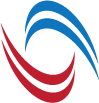 External Quality Assurance of Educational Institutions and Programs (Schools, VETs, HEIs, Adult Ed)

Supporting Development of Quality Culture at Educational Institutions

Recognition of Education

Governance and Management of Qualifications

Development of Subject Benchmark statements  for HE

Development of Educational Standards for VET
EDUCATION SYSTEM IN GEORGIA
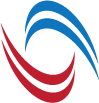 ACADEMIC EDUCATION
Doctoral Degree
Master’s Degree
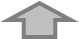 Medical Education
Dental Medical Education
Bachelor’s Degree
Veterinary
Teacher Ed.
VOCATIONAL EDUCATION AND TRAINING
Associate Degree
Higher VET
Secondary VET
X-XII
Secondary Education
Basic VET
Basic Education
VII-IX
Primary Education
I-VI
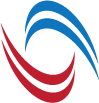 Types of HE Institutions in Georgia
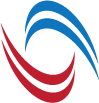 Types of HE Programs in Georgia
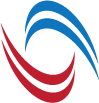 History of the NQF
2005
2006-2009
2010
2015-2018
2019
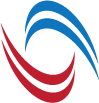 Key factors for changes
Association Agreement between Georgia and the EU

Gaps between the sub systems

Level and Level descriptors - Compatibility with European Frameworks (QF-EHEA - EQF-LLL)
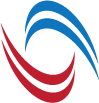 Revised laws
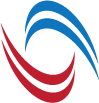 Objectives of NQF
Classification of qualifications
Interconnections of different levels (General. VET, Higher) qualifications
Supporting Life-Long Learning
Promoting quality assurance system
Ensuring compatibility, comparability and transparency of qualifications at an  international level
Facilitating mobility; recognition of formal and non-formal education
Informing public about existing qualifications
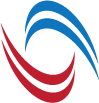 NQF Structure
Unified structure of education (General, VET, HE) subsystems;

8 levels- described by learning outcomes/descriptors;

Level 1-  the lowest, initial level;

Level 8- the highest, ultimate level;

The level descriptor is general, neutral and does not refer to any field of education or occupation;

The level descriptor is a minimal threshold of learning outcomes and is not exhaustive;

The level descriptor is a basis for formation of an educational standard and/or programmes learning outcomes
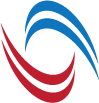 The Level Descriptors
Each NQF level is an element, defining complexity of qualification, which unifies generalized learning outcomes/descriptors, described by:  “knowledge and understanding”, “skills”, “responsibility and autonomy”. 

Level descriptor categories:

Knowledge and understanding

Skills 

Responsibility and autonomy

“Vertical and horizontal dimensions"
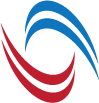 Qualifications According to Levels
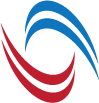 HE Qualifications
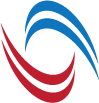 ECTS System
Ministerial Decree on Regulation of Calculation of Credits for Educational Programs (Ministerial Decree/Order No.3, 03.01.2007).

Decree defines:
Detailed use of ECTS credits in Georgian academia and the use of learning outcomes as mandatory for higher education
ECTS as a student centered system, which relies on learning outcomes and transparency of the learning process
The hours or range of hours for each ECTS as 25-30 hours
The workload for an academic year as 60 ECTS, with a maximal amount of 75 ECTS in individual programs
Details of assessment for the entire system including regulations on mandatory intermediate assessment and thresholds for each type of assessment
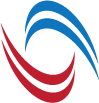 QA System
External quality assurance mechanisms – Authorization of educational institutions and Accreditation of educational programmes 

Harmonization with the Standards and Guidelines for Quality Assurance in the European Higher Education Area (ESG 2015)

Full Member of  European Association for Quality Assurance in Higher Education  (ENQA)
 
Registered in European Quality Assurance Register for Higher Education (EQAR)

 Recognition of World Federation for Medical Education (WFME)
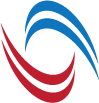 Standards and components of authorization and Accreditation (higher education)
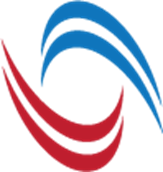 Subject Benchmarks (Standard) in HE
Objectives

   Facilitate the process of developing and implementing a nationally 
        and internationally compatible higher education program

   Promoting internal and external quality assurance  mechanisms

   Developing a common vision of the academic community regarding 
       the specification of learning outcomes of educational programs
Subject Benchmarks (Standard) in HE
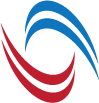 Rules on formation Sector Councils and development a new or update existing Sector Benchmarks (Order of the  director NCEQE )

Subject Benchmarks:
standard for academic education
Developed for first and second level higher education programs
based on the NQF, EHEA QF and  EQF LLL
basis for adding new qualifications to the NQF

Sector Councils are responsible for:

Setting up a working group to develop/update the subject benchmarks
Discuss the draft SB at the Sector Council meeting
Prepare a recommendation for the director of NCEQE on approval
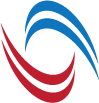 Subject Benchmarks for Regulated Professions
Teacher Education 

Law

Medicine (Medical Doctor)

Maritime

Veterinary (300 ECTS)

Veterinary Training Programme (60 ECTS)
Validation of Georgian Educational Documents and Recognition of Foreign Education
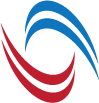 The Order N 98/N  of the Minister of Education and Science of Georgia “on Approval of the Procedure of Validation of Georgian Educational Documents and Recognition of Foreign Education and Fees” was adopted on October 1, 2010.

NCEQE represents Georgia in the ENIC-NARIC Network.

NCEQE is responsible: 
For the recognition of foreign qualifications
State Recognition of Education of Persons who Studied at Licensed Higher Educational Institutions
Recognition of Education of Refugees and Internally Displaced People and persons who cannot prove their education or qualification as they had studied at institution, which were liquidated or ceased educational activities
Recognition of Education received on Occupied Territories
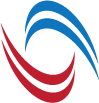 NQF management, development and monitoring
Ministerial order on rules and procedures for NQF management and monitoring processes.

Governing Bodies

NCEQE
Coordinating Council

NQF Governance issues

Further development of the NQF structure and content  
Supporting development of learning outcomes-based programmes and respective qualifications
Inclusion of qualifications into the NQF and registering in the electronic registry 
Dissemination of information at national and international level
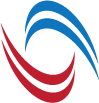 Challenges and next steps
On the way of implementation of new NQF NCEQE   faces the following challenges:

Implement a solid and sound system for managing an monitoring of  NQF
Implement effective communication mechanisms to raise public awareness
Implement the self-certification process of the NQF

Activities for next steps

With the frame of Twining project-  Strengthening capacities for quality assurance and governance of qualifications - The following activities will be implemented:

Revision of NQF Implementation Plan 
Development  a concept, architecture and specifications for the digital NQF Register
Development of analysis report on implementation of the Georgian NQF (self-certification)
Revision of existing methodology package for benchmarks for HE programs
Elaboration of the communication and awareness raising plan with relevant stakeholders
Development of communication tools and various visibility/information materials
Thank you for your attention!
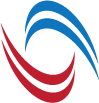 Web-page:   www.eqe.ge